Декабрь
Принимали активное участие в Зимних Олимпийских играх
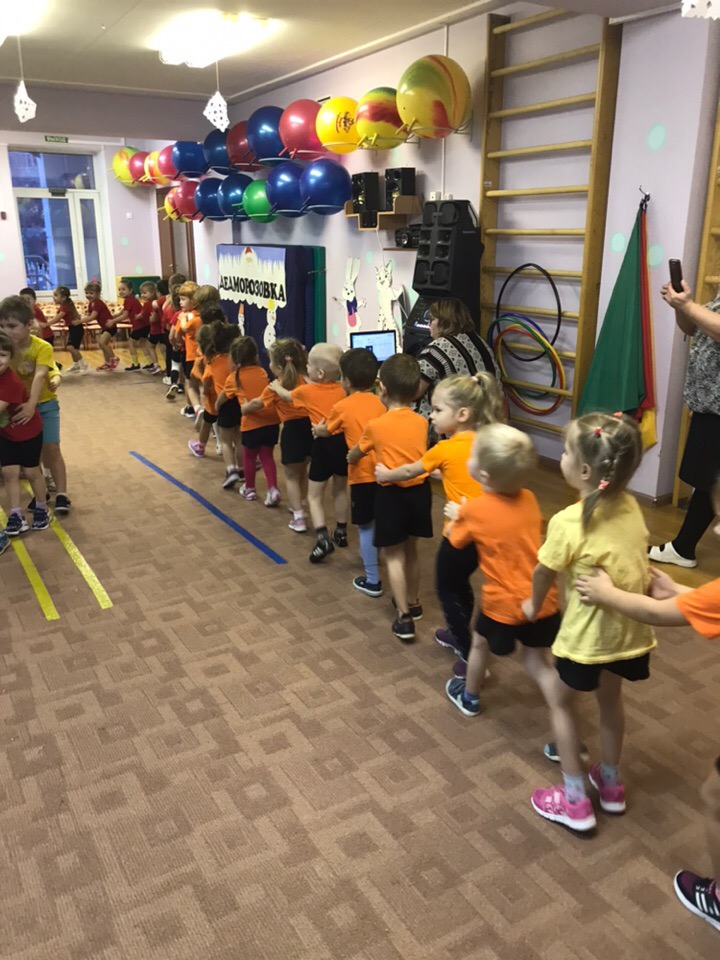 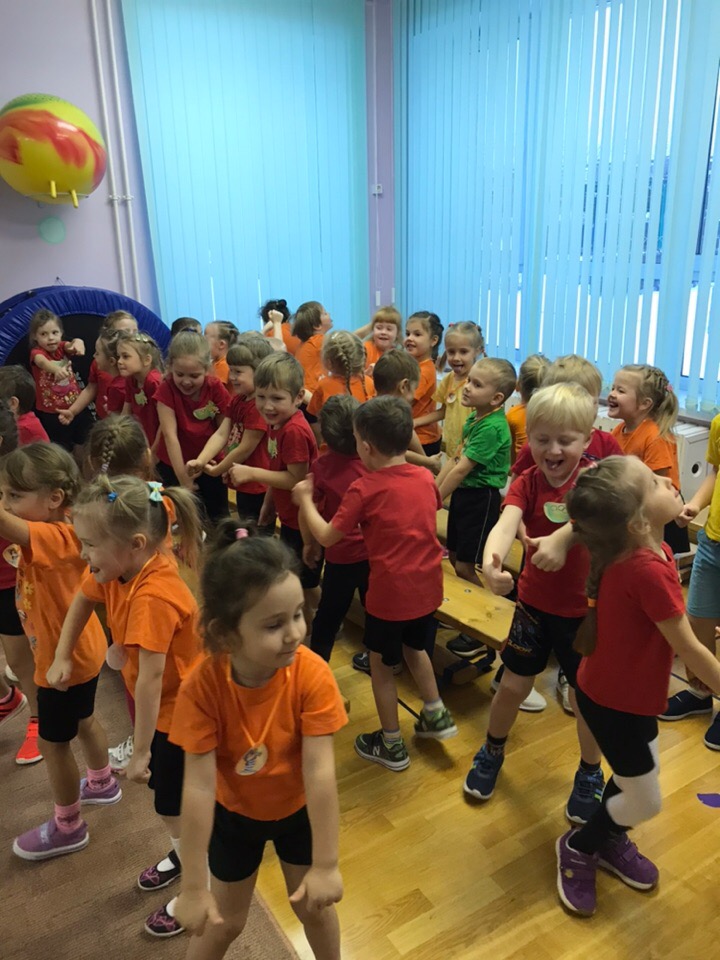 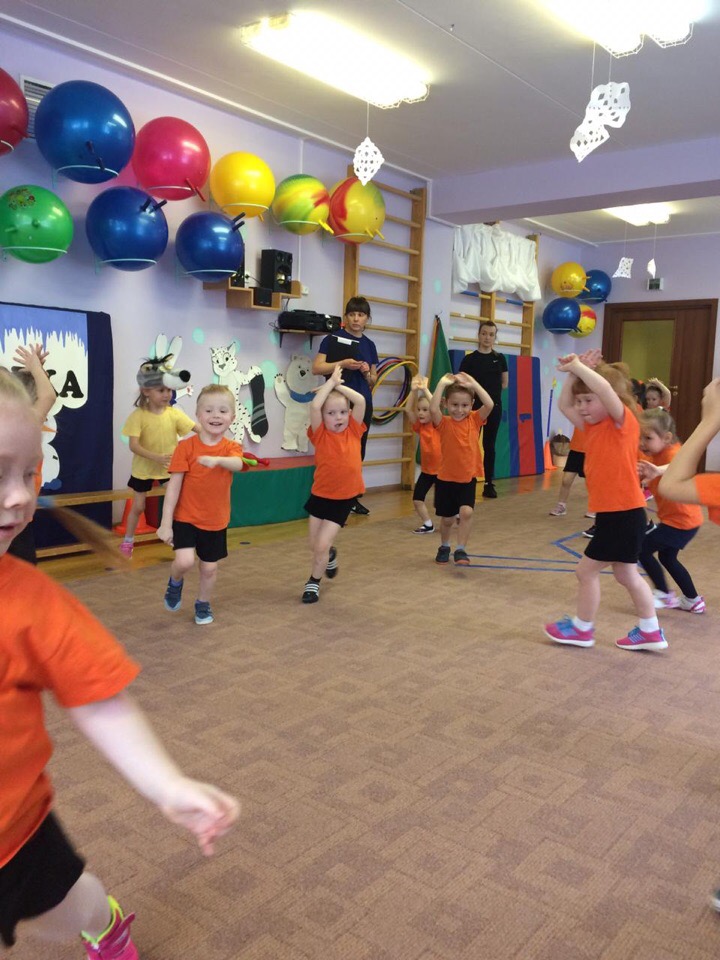 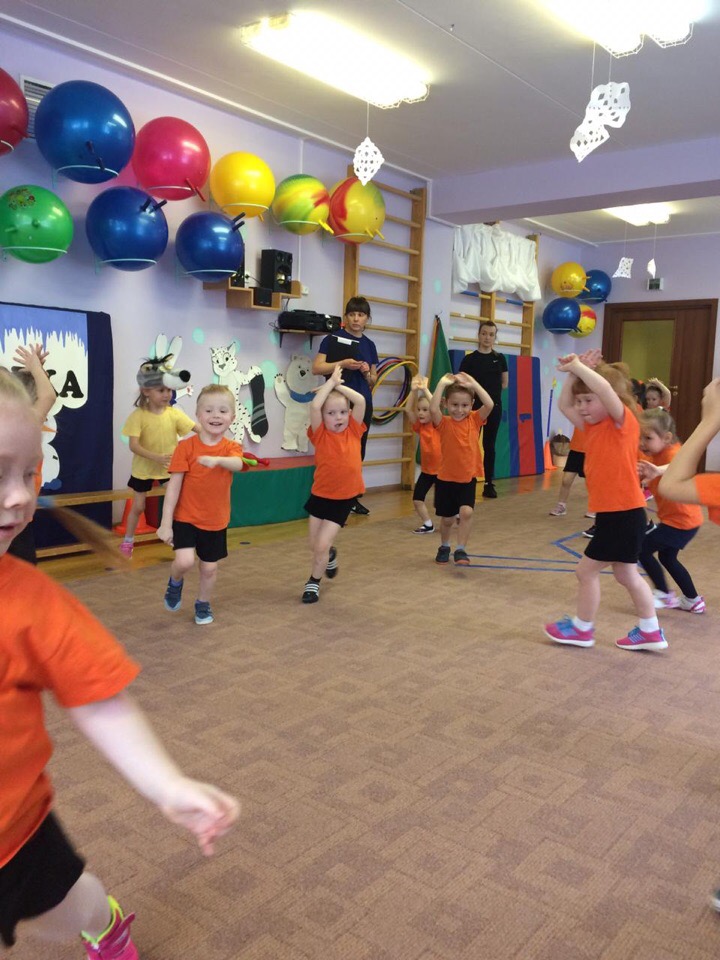 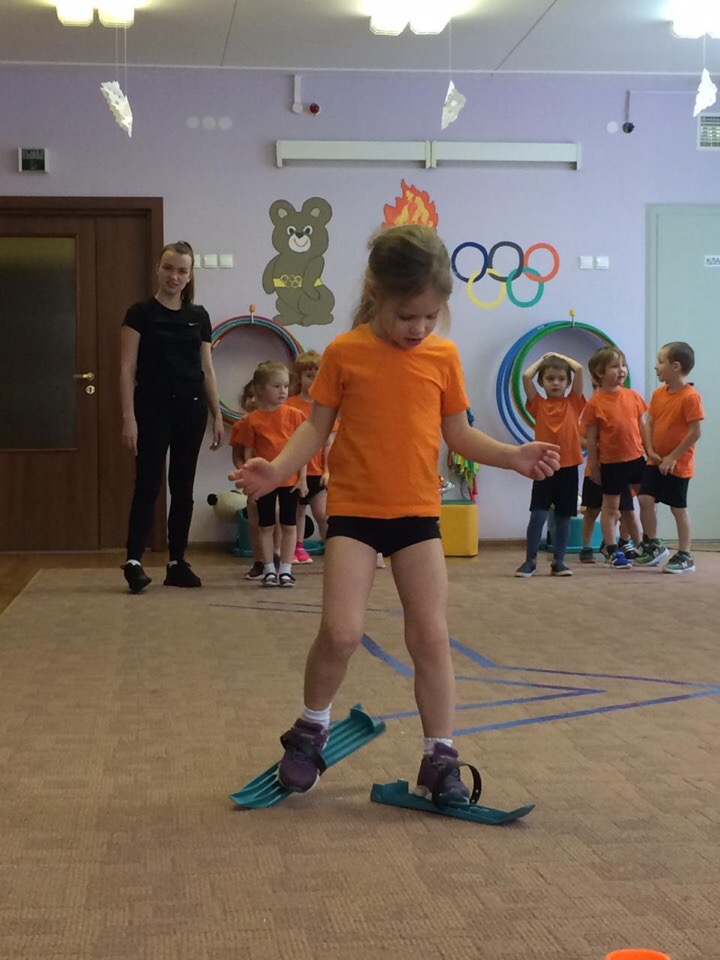 Принимали участие в новогодней выставке и украшали елку
Лепка на тему «Домашние животные-поросята»
Новогодний утренник
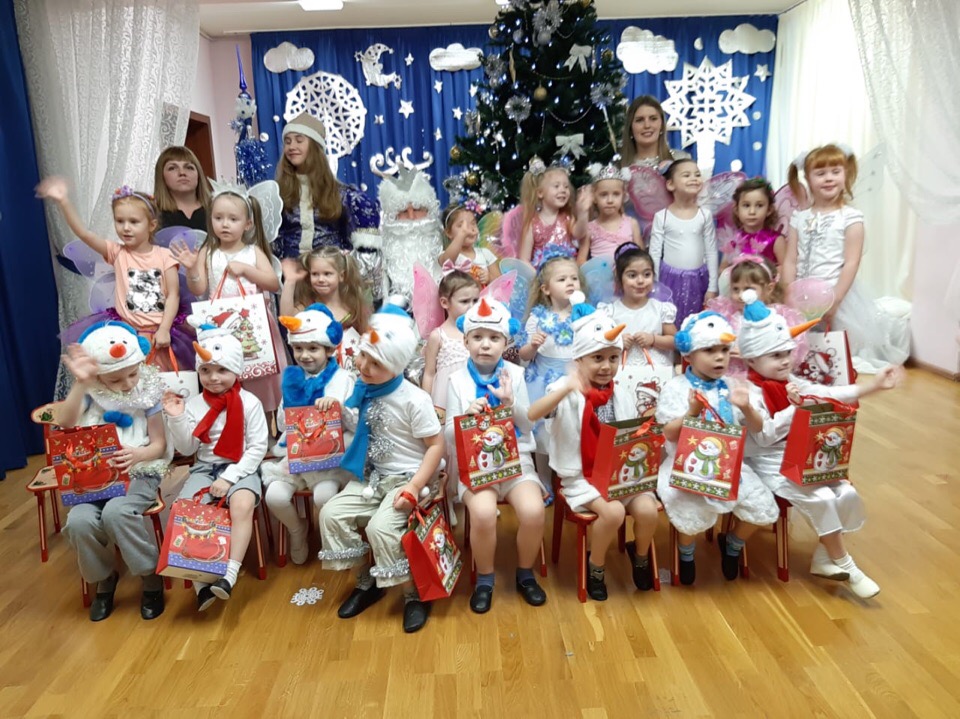